PREOP (DİSTAL FEMUR TİP 5 EPİFİZ KIRIK SEKELİ) VALGUS DEFORMİTESİ 8 YAŞ BAYAN
HEMİEPİFİZYODEZ + LATERAL BAR EKSİZYONU
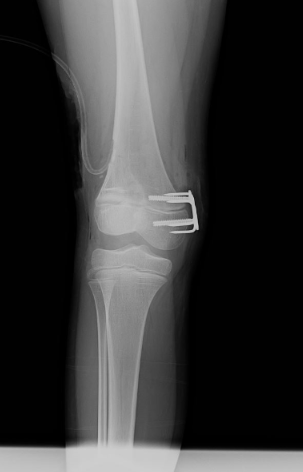 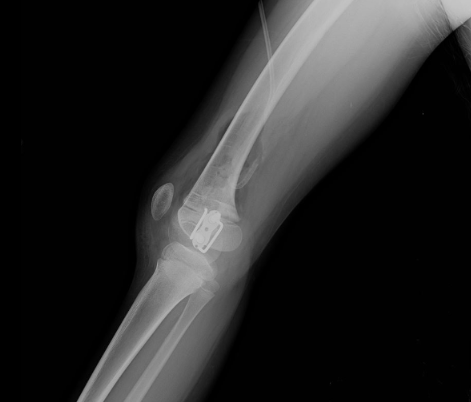 POSTOP 6. AY
POSTOP 1. YIL
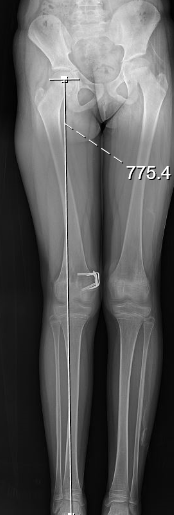 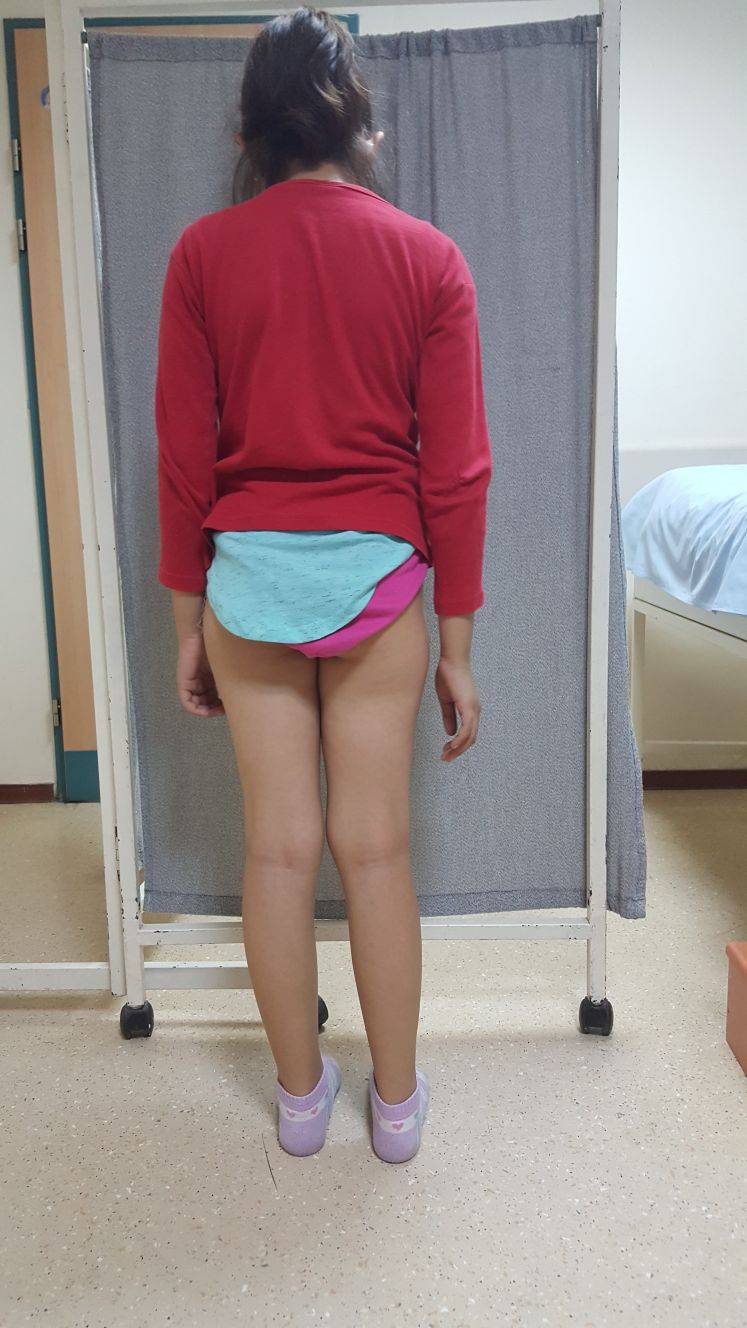